25/01/2023
Percentage increase and decrease
In this topic you will cover:

Increase by a percentage
Decrease by a percentage
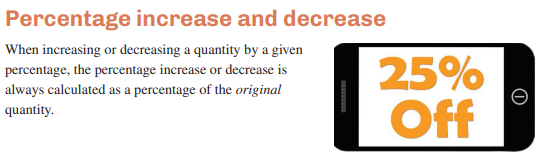 Example
Sally deposits £600 into an account with an increase of 5% per annum.

Find how much money she has in the account after one year.

Increase = 5% of £600

100% + 5% = ?

£600 +5% = ?

5% = 5/100	(Multiplier)

5/100 of £600

= £30

New balance = £600 + £30

= £630
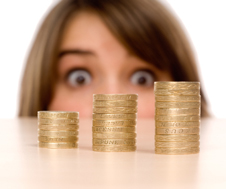 Is there a quicker way?
Percentage of increase
Percent Increase
Example
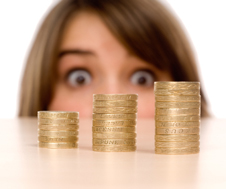 A quicker way!
Method 1
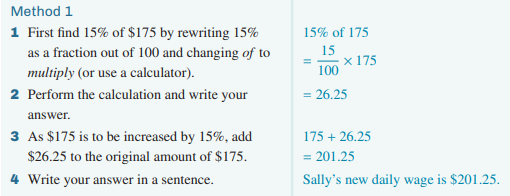 Method 2
Phrase                   % Multiplier/Growth factor
5 % increase
1.005
10 % increase
1
15 % increase
1.15
½  % increase
1.1
No change
1.05
Example
A car depreciates at rate of 30%. Initially it cost £25,000. 
	How much will it be worth after a year?
Decrease: 100 - 30 = 70%
70% of £25,000

10%= £2500

70% = £17,500
Is there a quicker way?
Percentage of decrease
Percent Decrease
Example
A car depreciates at rate of 30%. Initially it cost £25,000. 
	How much will it be worth after a year?
A quicker way!
Phrase                   % Multiplier/Decay factor
0.5
1 % decrease
0.965
0.85
3.5 % decrease
1
15 % decrease
50 % decrease
0.99
No change
Method 1
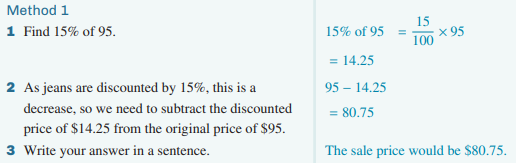 Method 2
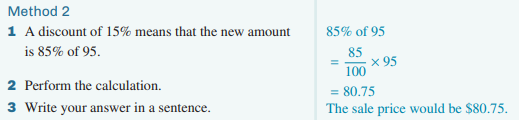 Percentage Change
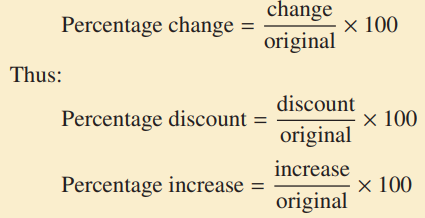 Example
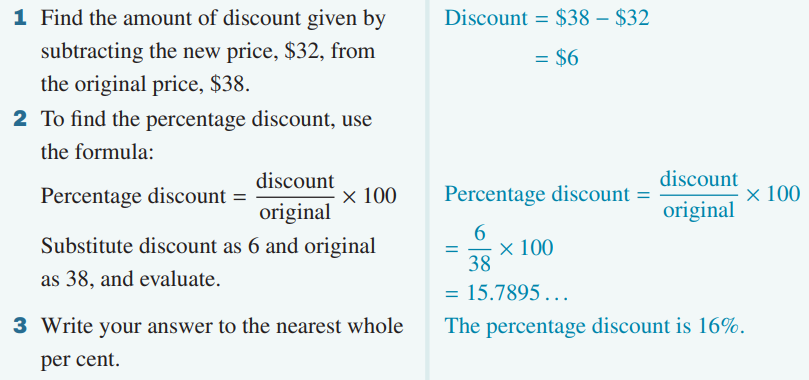